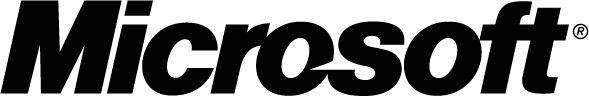 Language Integrated Query (LINQ)
Data Access Programming Challenges
Introduction to LINQ
Data Access Code Today
class DataAccess{
 static void GetNewOrders(DateTime date, int qty) {
    using (SqlConnection con =  new SqlConnection(Settings.Default.NWDB)) {
            con.Open();
            SqlCommand cmd = con.CreateCommand();
            cmd.CommandText = @"
                SELECT o.OrderDate, o.OrderID, SUM(d.Quantity) as Total
                FROM Orders AS o
                LEFT JOIN [Order Details] AS d ON o.OrderID = d.OrderID
                WHERE o.OrderDate >= @date
                GROUP BY o.OrderID
                HAVING Total >= 1000";
            cmd.Parameters.AddWithValue("@date", date);
            DbDataReader r = cmd.ExecuteReader();
            while (r.Read()) {
                        Console.WriteLine("{0:d}:\t{1}:\t{2}", r["OrderDate"],  r["OrderID"], r["Total"]);
            }
        }
    }
}
Query syntax is source-specific and must be embedded into application code
Data values are contained in a data structures, which must be navigated
Data Access Code with LINQ
class DataAccess
{
 static void GetNewOrders(DateTime date, int qty) {
 using (NorthWindDB nw = new NorthWindDB ()) {

 var orders = from o in nw.Orders
 where o.OrderDate > date
 select new { o.orderID, 
                  o.OrderDate, Total = o.OrderLines.Sum(l => l.Quantity);

 foreach (SalesOrder o in orders) {
 Console.WriteLine("{0:d}\t{1}\t{2}",
                                  o.OrderDate, o.OrderId, o.Total);
            }
        }
    }
}
Query syntax is native application code
Data objects are first-class citizens
Benefits of LINQ
Simplicity
var customers = from c in db.Customers
             where c.City == "London"
             select c;
Productivity
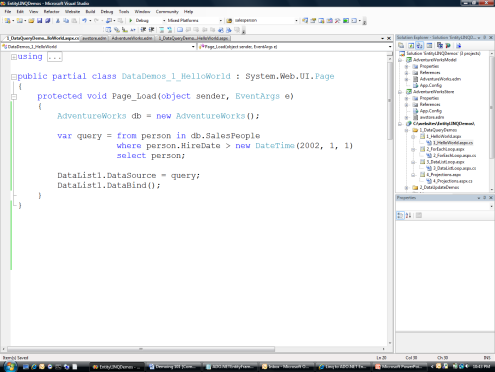 Flexibility
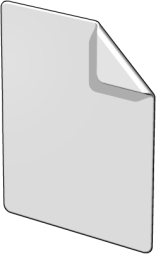 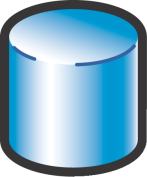 <xml>
…
</xml>
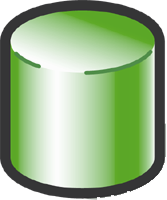 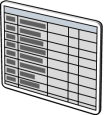 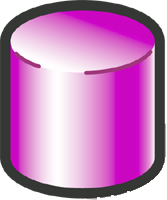 Using LINQ with Relational Data
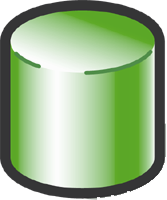 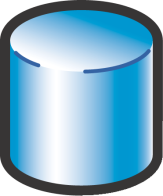 Using LINQ with XML
var d = XDocument.Load(xmlPath)
 
var categories = from c in d.Descendants(
	"category")
       select new
       {
            Name = (string)c.Attribute("name"),
            Value = (string)c.Attribute("id")
       };
 
 CategoryList.DataSource = categories;
 CategoryList.DataBind();
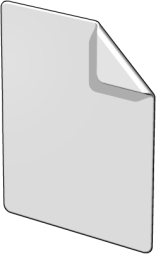 <xml>
…
</xml>
Using LINQ with DataSets
var query = from r in customerDataTable.AsEnumerable()
            where r.Field<string>("LastName") == 
	"Smith"
            select r.Field<string>(“FirstName”);
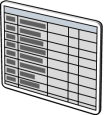 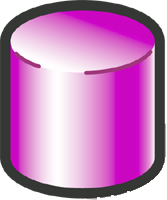 Summary
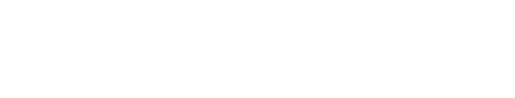 This presentation is for informational purposes only. Microsoft makes no warranties, express or implied, in this summary.